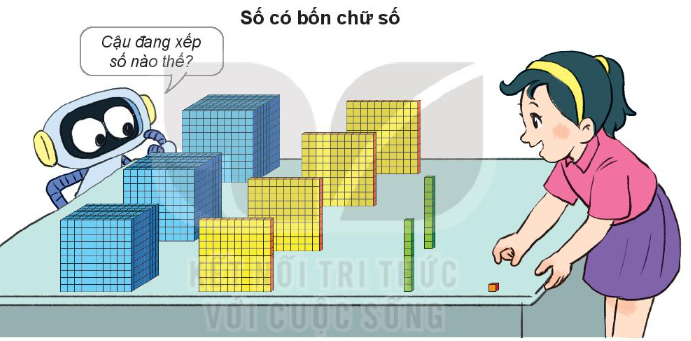 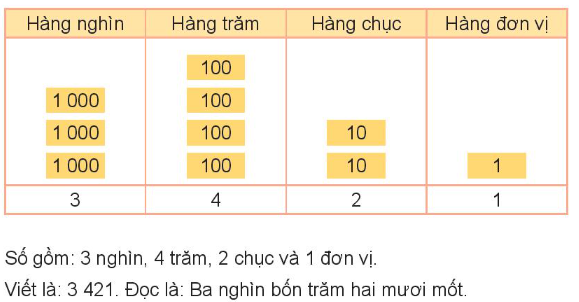 Thứ ba ngày 09 tháng 01 năm 2024
Toán 
Bài 45: Các số có bốn chữ số. Số 10 000
1
Chọn số thích hợp với cách đọc.
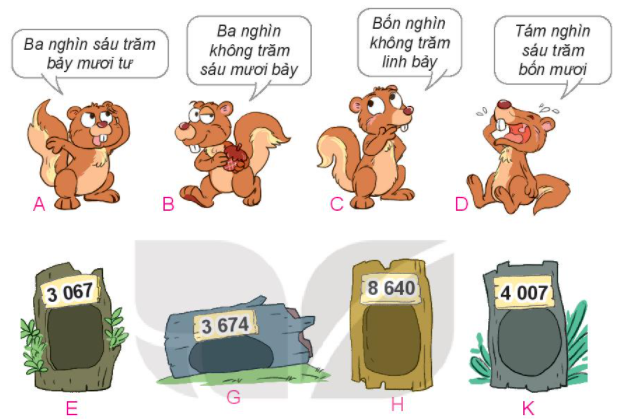 ?
2
Số
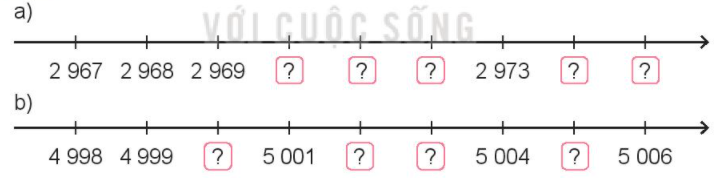 2974
2975
2970
2971
2972
5000
5005
5002
5003
?
3
Số
6742
3
6
5630
Rô – bốt viết các số tròn nghìn lên mỗi tấm biển trên đường đến tòa lâu đài (như hình vẽ). Hỏi mỗi tấm biển có dấu “?” viết số nào?
4
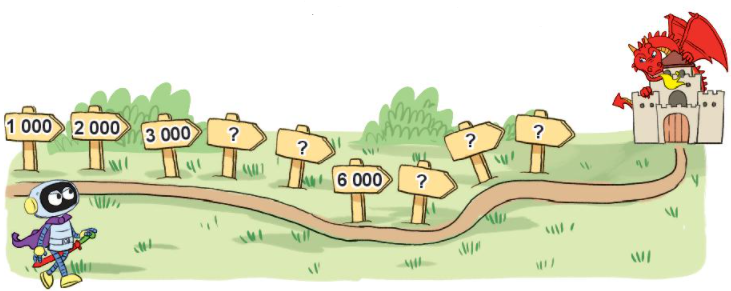 9000
4000
8000
5000
7000
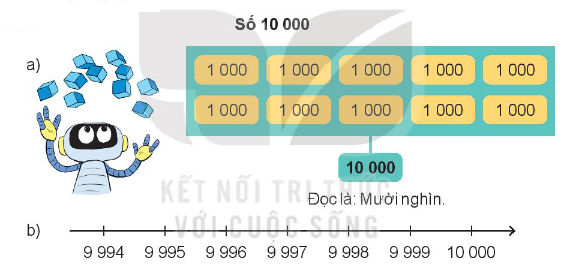 Hoạt động
Viết số rồi đọc số, biết số đó gồm:
a) 2 nghìn, 9 trăm, 4 chục và 5 đơn vị.
b) 5 nghìn, 0 trăm, 7 chục và 2 đơn vị.
c) 6 nghìn, 3 trăm, 0 chục và 2 đơn vị.
d) 8 nghìn, 0 trăm, 6 chục và 0 đơn vị.
1
a) Số liền trước của số 10000 là số nào?

b) Số liền sau của số 8999 là số nào?

c) Số 9000 là số liền sau của số nào?

d) Số 4078 là số liền trước của số nào?
2
Số liền trước của số 10000 là số: 9999
Số liền sau của số 8999 là số: 9000
Số 9000 là số liền sau của số: 8999
Số 4078 là số liền trước của số: 4079
Chọn câu trả lời đúng:
a) Số nào dưới đây có chữ số hàng trăm là 7?
3
b) Số nào dưới đây có chữ số hàng chục là 7?
c) Số nào dưới đây có chữ số hàng nghìn là 7?
4
Dưới đây là nhà của Nam, Việt và Mai.
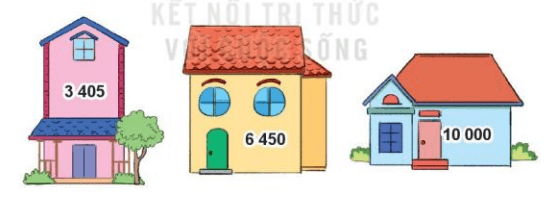 Biết: - Nhà của Việt có trồng cây trước nhà
- Nhà của Mai có ô cửa sổ cạng hình tròn
Em hãy tìm xem số được ghi trên nhà của mỗi bạn là số nào rồi đọc số đó.
+) Số được ghi trên nhà của Việt là: 3405
Đọc số: Ba nghìn bốn trăm linh lăm
+) Số được ghi trên nhà của Mai là: 6450
Đọc số: Sáu nghìn bốn trăm năm mươi
+) Số được ghi trên nhà của Nam là: 10000
Đọc số: Mười nghìn
Luyện tập
Viết số rồi đọc số, biết số gồm:
1
a) Tám nghìn, bốn trăm, bảy chục, hai đơn vị.
b) Sáu nghìn, năm trăm, chín đơn vị.
c) Ba nghìn, bảy trăm, sáu chục.
?
2
Số
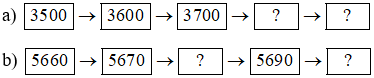 3900
3800
5680
5700
?
3
Số
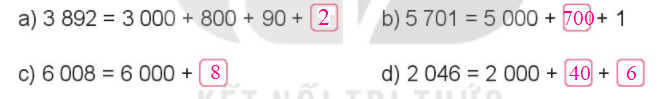 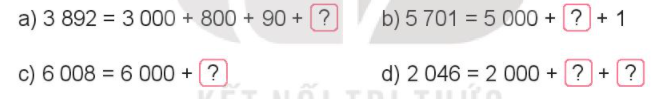 Việt có hai cuốn sách cũ, mỗi cuốn đã bị mất một tờ, các trang còn lại như hình vẽ. Hỏi cuốn sách đó bị mất những trang nào?
4
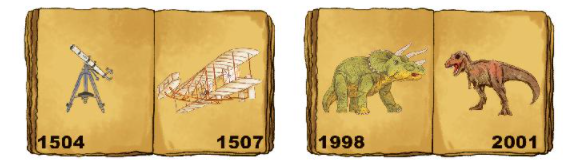 Số trang bị mất của cuốn sách 1 là: 1 505 và 1 506.
Số trang bị mất của cuốn sách 2 là : 1 999 và 2 000.
Vậy 2 cuốn sách đó đã mất trang: 1 505; 1 506 và 1 999; 2000.
5
Chọn câu trả lời đúng.
Từ các thẻ số bên, lập được tất cả bao nhiêu số có bốn chữ số?
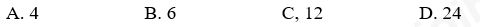 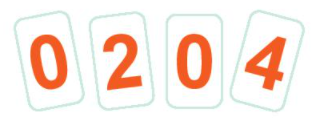